A RARE PRESENTATION OF HYPOTHYROIDISM
DR.KADHIRVEL .S -VI MU
66Y /M presented with 
c/o abdominal pain ,distension -3 days
Obstipation -3days
Decreased urine output -2days
h/o increasing breathlessness over the past 2 days
h/o mild pedal edema
No h/o fever
No h/o cough with expectoration
No h/o loose stools /bloody stools in recent past
Past history:
k/c/o SHT , old CVA on Rx -3 yrs
k/c/o hypothyroidism on L thyroxine 100 mic.gram 1OD -13 yrs
Not a k/c/o DM/PT/BA/CAD
Personal history:
Not an alcoholic/ smoker
Mixed diet 
Chronic constipation(+)
General examination
O/E 
    Pt conscious ,Oriented 
        Afebrile
        Pallor(+)
        No cyanosis/clubbing
        B/L non pitting pedal edema
        Dry skin(+)
        Sparse facial hair
        No generalised lymphadenopathy
        Hydration-fair
        No goitre
Systemic examination
CVS:   S1S2(+), No murmurs
RS:     Mildly dyspnoeic
               BAE(+), NVBS+
               No added sounds
P/A : Distended
              Umbilicus flushed with surface
              Bowel sounds increased
CNS: Residual left hemiparesis
Provisional diagnosis
Hypothyroidism 
Subacute Intestinal obstruction
Residual left hemiparesis
vitals
Investigations
USG-Abdomen
Large and small bowel loops grossly dilated with to and fro peristalsis
Moderate free fluid in abdomen and pelvis
Other solid organs normal in size and echoes
p/o subacute intestinal obstruction
 (Suboptimal study due to excessive bowel gas)
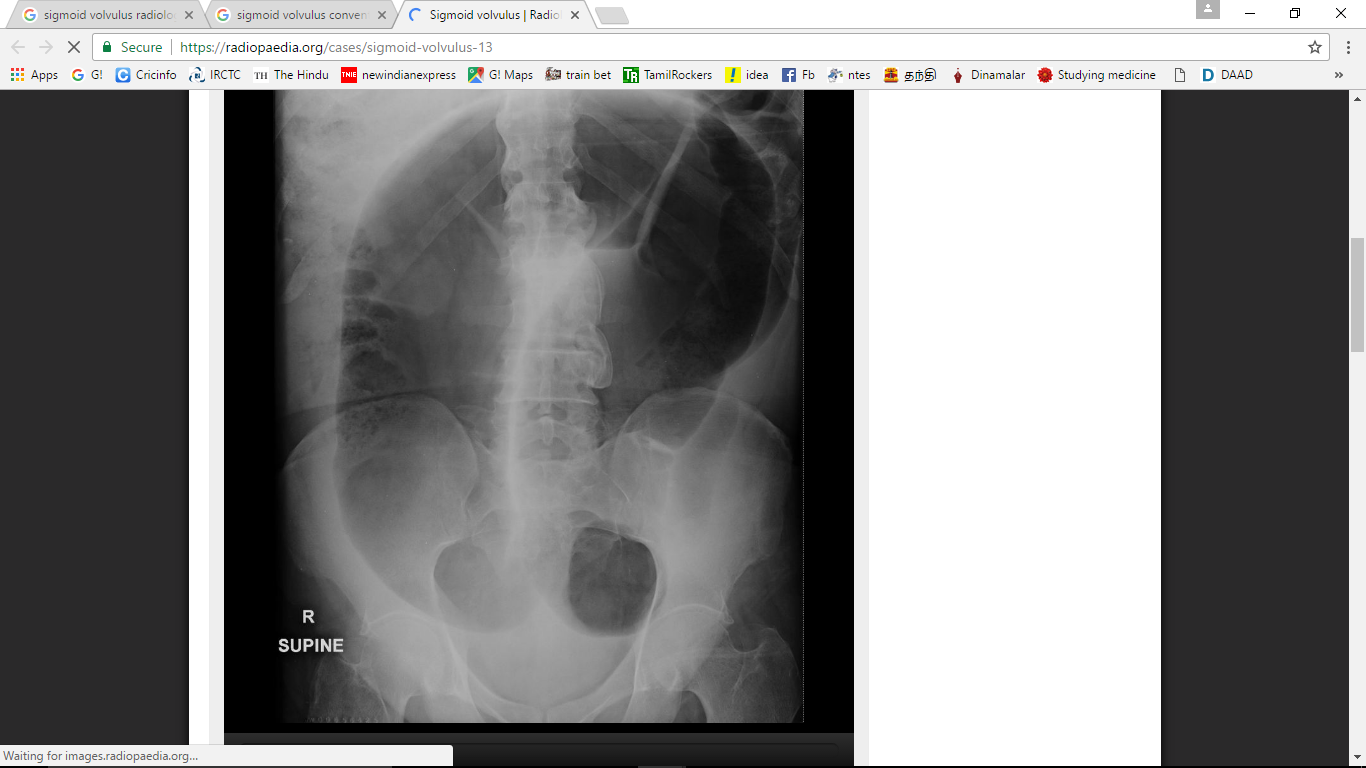 Surgery opinion:
PR:   Sphincter tone – normal
              Mucosa free
              No mass palpable
Subacute intestinal obstruction
Plan : Laprotomy and proceed
Pt became drowsy
Was transfused with 2units of B+ve packed cells and taken up for surgery
Operative findings
Diagnosis: Sigmoid volvulus with obstruction
Procedure: Resection and hartmann’s colostomy
Intra op findings: Sigmoid colon - long and redundant
    Loaded with hard faecal matter
    Sigmoid,descending,ascending colon and caecum were grossly distended
Pt was shifted to IRCU and recovery monitored.
2 more units of packed cells were transfused.
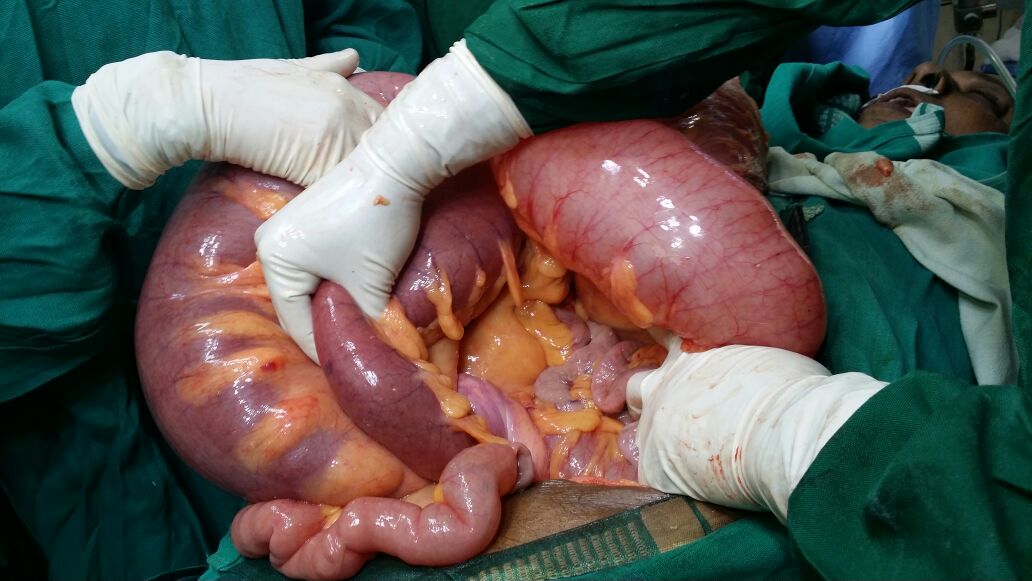 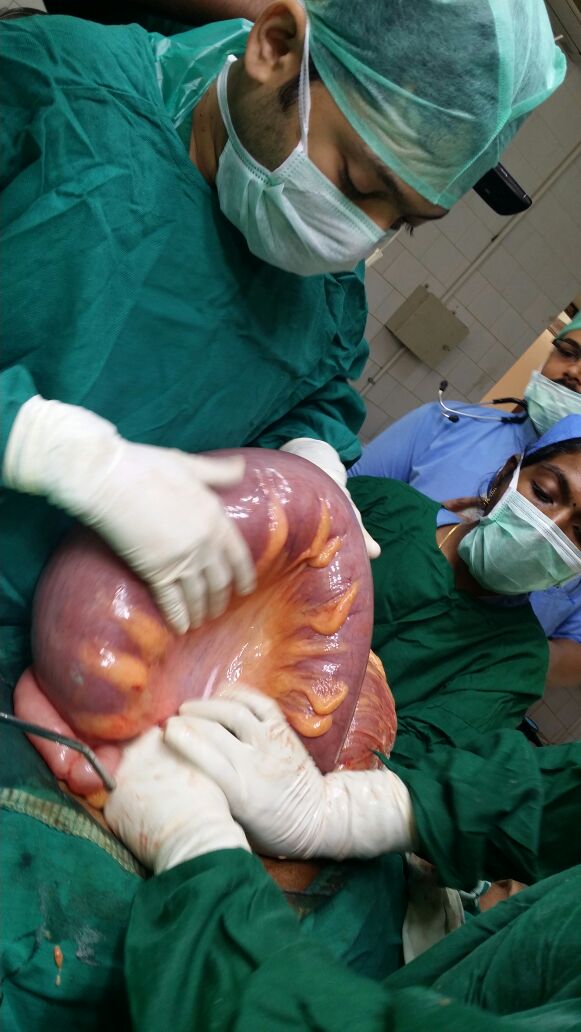 Endocrinologist opinion
A c/o primary hypothyroidism
Free T4 and TSH were advised
TSH- 57.17(0.3-5.5uIU/ml)
FreeT4- 0.8(0.8-1.8 ng/dl)
Poorly controlled hypothyroidism
T.thyroxine increased to 250 micrograms OD
AIM OF PRESENTATION
To highlight the rare complication hypothyroidoism
Hypothyroidism presenting as surgical emergency (Sigmoid volvulus)